DELTAKEREN I SENTRUIMSystematisk Arbeid med Mestring og Motivasjon i voksenopplæring
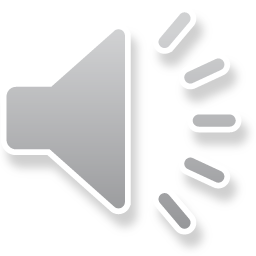 [Speaker Notes: Dette er en presentasjon av en femtrinnsmetode for systematisk arbeid med mestring og motivasjon i voksenopplæring, en metode som har deltakeren i sentrum.]
Forberedelse til samtale om plan
Viktig: 
Hva er viktig i livet ditt?
Hva er ditt langsiktige mål? 

2. Suksessfaktorer: 
Hva er du god på?
Hva er bra i livet ditt nå?

3. Hindringer: 
Er det noe som gjør at du ikke har det bra?
Hva gjør det vanskelig for deg å nå målene dine?
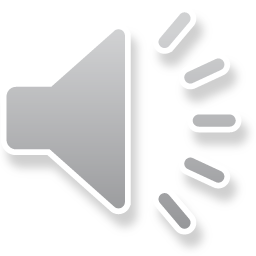 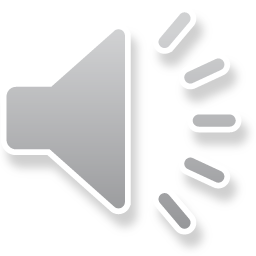 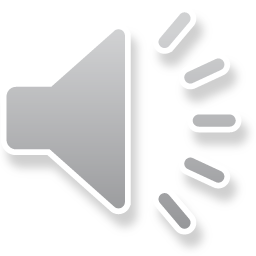 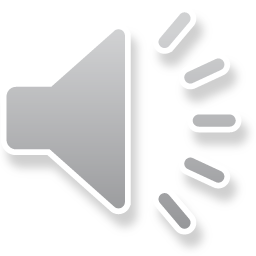 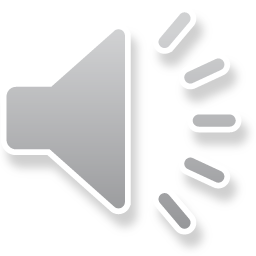 2
Copyright: Gerd Martina Langeland, May Olaug Horverak & Karianne Rosef
[Speaker Notes: Følgende spørsmål bruker du som forberedelse til samtale med flyktningetjeneste og voksenopplæring for å lage eller justere din personlige plan for fremtiden. Spørsmål 1: Viktig: a. Hva er viktig i livet ditt? b. Hva er ditt langsiktige mål?
Spørsmål 2. Suksessfaktorer: a. Hva er du god på? b. Hva er bra i livet ditt nå?
Spørsmål 3. Hindringer: a. Er det noe som gjør at du ikke har det bra? b. Hva gjør det vanskelig for deg å nå målene dine?]
Forberedelse til samtale om plan
Norskopplæring
Grunnskoleopplæring
4. Fokus: 
Hva ønsker du å gjøre eller jobbe med i framtiden?
Hvordan kan du oppnå det?
Hva vil du ha fokus på i nær framtid for å nå målet ditt?
4. Fokus: 
Hvilken studieretning tenker du å søke på videre? 
Hvordan kan du forberede deg på videregående skole? 
Hva vil du ha fokus på i nær framtid for å nå målet ditt?
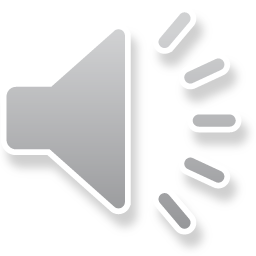 3
Copyright: Gerd Martina Langeland, May Olaug Horverak & Karianne Rosef
[Speaker Notes: Spørsmål 4: Fokus. 
Hvis du går på norskopplæring reflekterer du over følgende spørsmål: 
Hva ønsker du å gjøre eller jobbe med i framtiden? b. Hvordan kan du oppnå det? c. Hva vil du ha fokus på i nær framtid for å nå målet ditt?
Hvis du går på grunnskoleopplæring svarer du på følgende spørsmål: 
a. Hvilken studieretning tenker du å søke på videre?  b. Hvordan kan du forberede deg på videregående skole? c. Hva vil du ha fokus på i nær framtid for å nå målet ditt?]
Forberedelse til samtale om plan
5. Gjennomføring: 
Gi eksempler på hva du konkret skal gjøre for å gjennomføre arbeidet med fokusområdet ditt? 
Hvordan kan du følge med på at du får gjort det du har bestemt deg for?
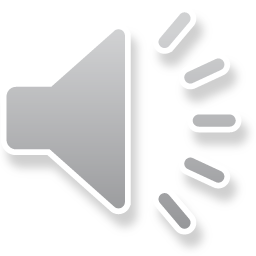 4
Copyright: Gerd Martina Langeland, May Olaug Horverak & Karianne Rosef
[Speaker Notes: Spørsmål 5. Gjennomføring: 
a. Gi eksempler på hva du konkret skal gjøre for å gjennomføre arbeidet med fokusområdet ditt? 
b. Hvordan kan du følge med på at du får gjort det du har bestemt deg for?’

Dersom spørsmål 4 og 5 er vanskelige å svare på som forberedelse til samtale, diskuterer dere dette i selve samtalen.]
Prosjektet Deltakeren i sentrum- økt brukermedvirkning i arbeid med individuell plan er støttet av IMDi – Integrerings- og Mangfoldsdirektoratet, og utviklet i Agder med Birkenes kommune som ledende aktør.Dette er en videreføring av prosjektet SAMM – Systematisk Arbeid med Mestring og Motivasjon  støttet av Helsedirektoratet, Agder fylkeskommune, UiA og ABUP Sørlandet Sykehus.Mer informasjon og materiale finner dere her https://samm.uia.no/
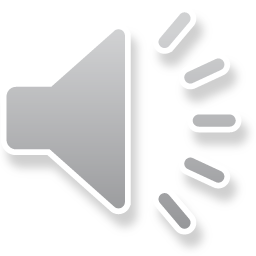 [Speaker Notes: Prosjektet Deltakeren i sentrum- økt brukermedvirkning i arbeid med individuell plan er støttet av IMDi – Integrerings- og Mangfoldsdirektoratet. Prosjektet er utviklet i et samarbeid mellom May Olaug Horverak, rektor ved Birkenes Læringssenter, Maria Bjerke Dalene, leder av Birkenes flyktningetjeneste og Kedir Diary, miljøarbeider ved Lillesand voksenopplæring, med god støtte fra andre ansatte i organisasjonene våre.Dette er en videreføring av prosjektet SAMM – Systematisk Arbeid med Mestring og Motivasjon støttet av Helsedirektoratet, Agder fylkeskommune, UiA og ABUP Sørlandet Sykehus. Femtrinnsmetoden og fokusmodellen i SAMM er utviklet i et samarbeid mellom 
lektor Gerd Martina Langeland ved Lillesand videregående skole, som også er prosjektleder i SAMM i videregående skole, 
rektor ved Birkenes Læringssenter May Olaug Horverak, som også er forsker og prosjektleder i SAMM i grunnskole og voksenopplæring, 
psykolog John Petter Fagerhaug og 
klinisk vernepleier Karianne Rosef. 
Mer informasjon og materiale finner dere på websiden https://samm.uia.no/.]